PYTHON
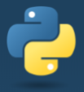 RNDr. Gabriela Kövesiová
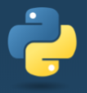 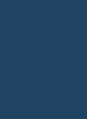 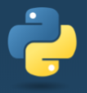 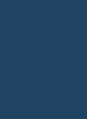 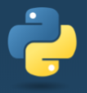 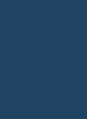 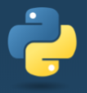 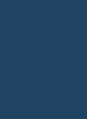 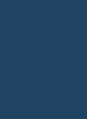 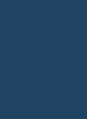 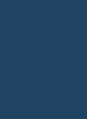 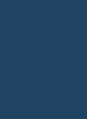 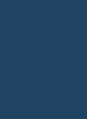 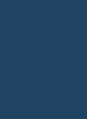 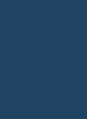 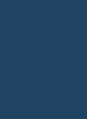 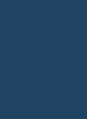 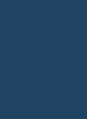 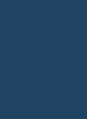 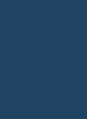